ستون دین (10)
وقت دیدار
گویا از آسمان آتش می بارد. زمین مثل تنور داغ و سوزان است. چند روزی است که در محاصره اند و دشمن نمی گذارد از رود فرات آبی بردارند. حالا تشنگی خودش را بیشتر نشان می دهد و تحمل آن در این گرمای طاقت فرسا سخت و جانکاه شده است.
اندک اندک یاران شجاع و با ایمان امام حسین علیه السلام، با عشق به شهادت به میدان نبرد می روند و پس از نبردی دلاورانه، به شهادت می رسند.
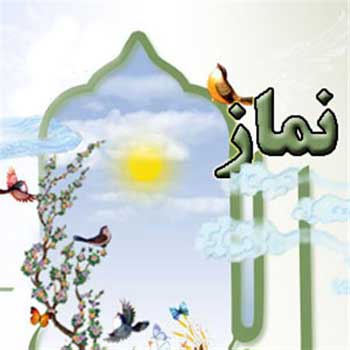 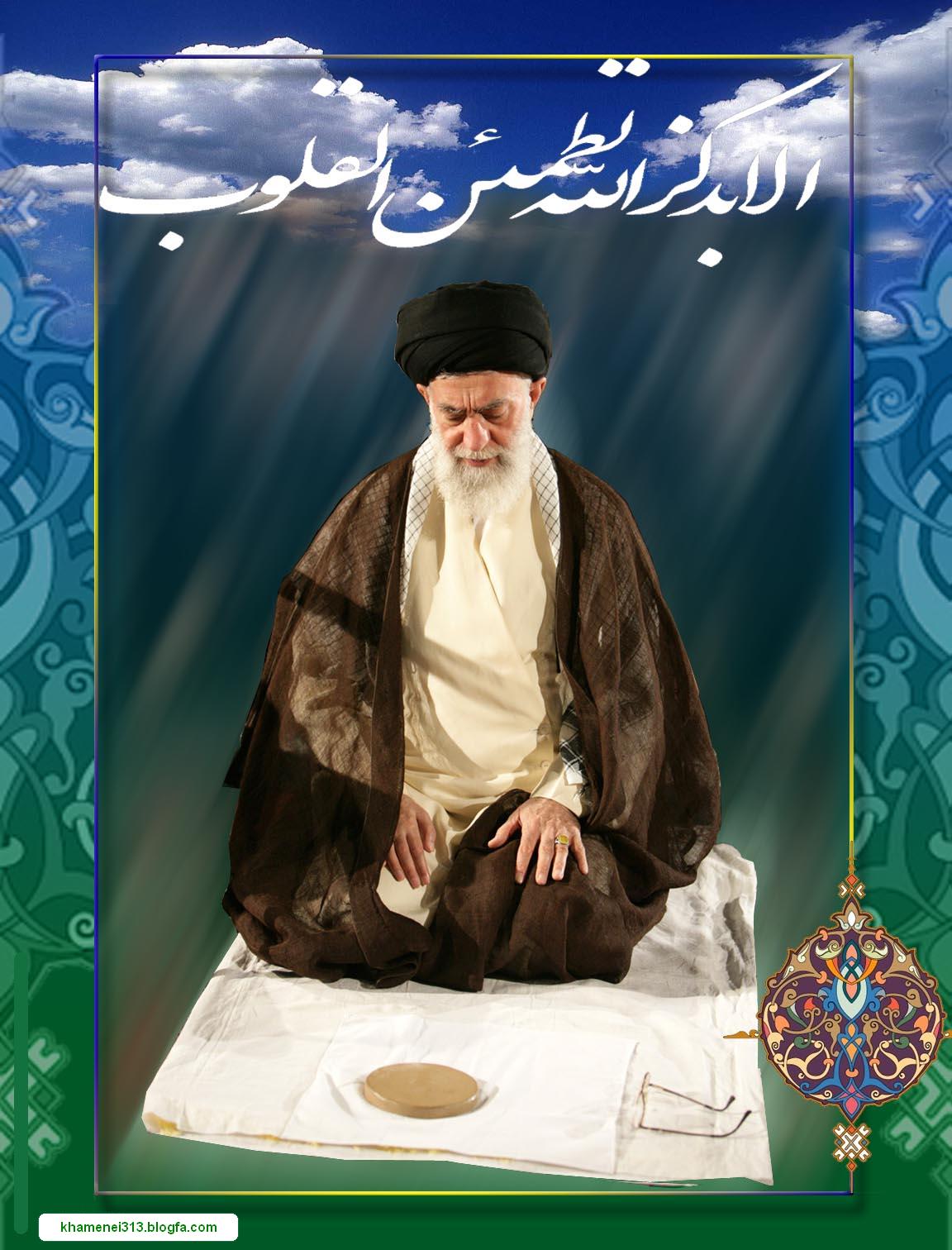 خورشید که به میانه آسمان می رسد، یکی از یاران حضرت پیش می آید:
وقت نماز است. دوست دارم پیش از شهادت با شما نماز بگزارم.
امام با لبخندی دلنشین می فرماید: نماز را یاد کردی، خداوند تو را از نمازگزاران قرار دهد.
اللّه اکبر، اللّه اکبر …
فرزند امام ((علی اکبر)) اذان میگوید و سپس نماز پرشکوه ظهر عاشورا آغاز می شود.
امام با عده ای اندک از اصحاب به نماز می ایستد و چند تن از یاران نیز برای محافظت از نمازگزاران در برابر آنها صف می کشند.
خوب گوش کن! می شنوی؟ …
حَیَّ عَلَی الصَّلاِة؛ بشتاب به سوی نماز
حَیَّ عَلَی الفَلاحِ؛ بشتاب به سوی رستگاری
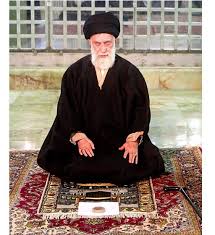 آیا شایسته است هنگامی که خداوند ما را به گفتگوی با خود می خواند و اجازه مناجات با خود را به ما می دهد، ما کار دیگری را ترجیح دهیم؟
امام باقر علیه السلام درباره ارزش نماز اول وقت می فرماید:
نمازی که در اول وقت خوانده شود، به صورتی درخشان به سوی صاحبش برمی گردد 
و می گوید: تو مرا خوب حفظ کردی، خداوند هم تو را حفظ کند
کسی که نمازش را بدون دلیل به تأخیر بیندازد، دعوت خداوند در برپایی نماز را سبک شمرده و به آن بی احترامی کرده است. نماز اول وقت موجب نزدیکی هرچه بیشتر انسان به خداوند و دوری از شیطان می شود.
پیامبر اکرم فرموده است:
پروردگارتان می فرماید: هر کس به نمازهای پنچ گانه اش اهمیت دهد و آنها را در وقت خود بخواند، من قول می دهم در روزی که به ملاقات من می آید او را به بهشت ببرم.
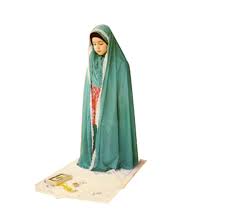 شاید از خودمان بپرسیم چگونه چنین چیزی ممکن است؟
پاسخ این سؤال را می توانیم در قرآن کریم ببینیم:

وَ اَقِمِ الصَّلاةَ                                                           و نماز را به پا دار 
اِنَّ الصَّلاةَ تَنهی عَنِ الفَحشاءِ وَ المُنکَرِ                      که بدون شک نماز از گناهان و زشتی ها باز می دارد
                             سوره عنکبوت، آیه 45
بر پا داشتن درست و به موقع نماز، باعث می شود انسان از گناهان و زشتی ها دور شود. هر قدر انسان از گناه دور شود به بهشت نزدیک تر می شود.
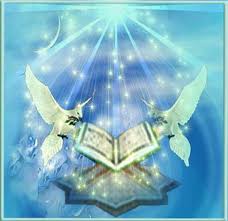